Final Presentation
Grade 8
[Speaker Notes: Created by: Sandra Lutz (Kenaston School)]
Item One: Graphics
What are graphics?
Visual images or designs
Any type of image
Photographs, diagrams, symbols, maps, drawings, etc.
[Speaker Notes: Created by: Sandra Lutz (Kenaston School)]
Item Two: Statistics
What are statistics?
Collecting, organizing, displaying, analyzing data
Describe, compare, and relate things
Usually using numbers to compare and analyze data/things
[Speaker Notes: Created by: Sandra Lutz (Kenaston School)]
Statistic Examples
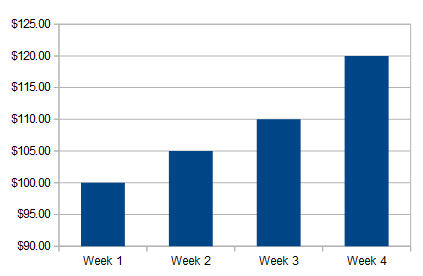 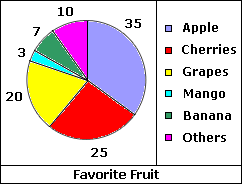 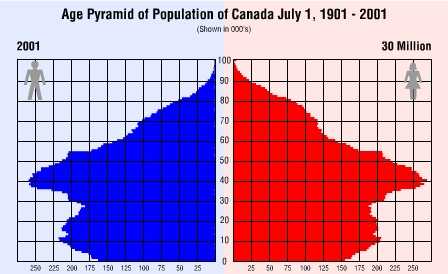 [Speaker Notes: Created by: Sandra Lutz (Kenaston School)]
Statistic Examples
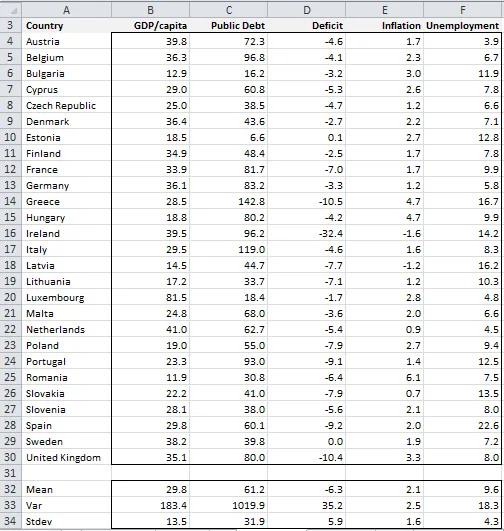 [Speaker Notes: Created by: Sandra Lutz (Kenaston School)]
Item Three: Multimedia Presentation
What is a multimedia presentation?
Look at multimedia in two parts:

	MULTI- more than one
	MEDIA- form of media

It’s using a combination of text, sounds, graphics, videos, animations, etc. to present information
The information is presented through an electronic format
[Speaker Notes: Created by: Sandra Lutz (Kenaston School)]
Beyond PowerPoint
While PowerPoint is great, you can branch out!
Try:
Prezi
iMovie
Others- What do you know of?

You will not be penalized for using PowerPoint; however, it won’t earn you a 4 in the area of creating a multimedia presentation unless you do some stellar work in this format!
[Speaker Notes: Created by: Sandra Lutz (Kenaston School)]
Citations
You must include a Works Cited on the back of your display
You must use in-text citations
[Speaker Notes: Created by: Sandra Lutz (Kenaston School)]
Final Presentation
On November 25th, we will be setting up your multimedia presentations for classmates to watch and learn from. 
You will fill out this form with things you learn.
[Speaker Notes: Created by: Sandra Lutz (Kenaston School)]